Проблема терроризма в России. Бесланская трагедия.
Автор презентации: Печёрский Виталий Валерьевич, воспитатель ОГКОУ КШИ «Колпашевский кадетский корпус».
Проблема терроризма в России. Бесланская трагедия.
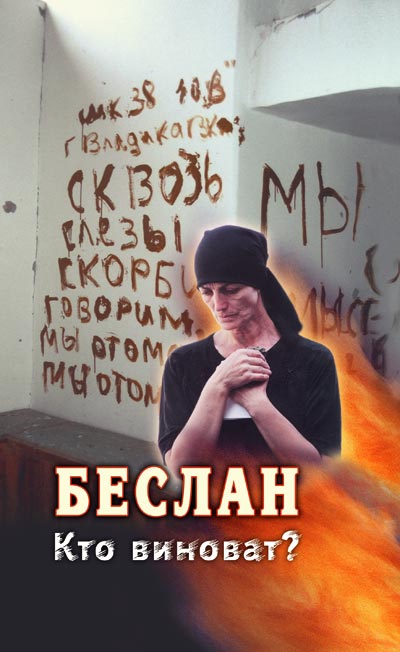 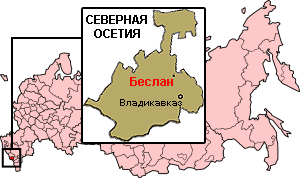 Цели проектной работы:
проанализировать причины терроризма в России, внешние факторы обострения проблемы.
 рассмотреть трагедию в Беслане. Что есть Беслан, проявление международного терроризма или внутренние проблемы России? Какие меры должно предпринять государства, чтобы подобная трагедия не повторилась.
 какой вклад молодежь может внести по противодействию террору? Как воспитать в подрастающем поколении толерантность, любовь к ближнему?
Международный терроризм
Сегодня в мире насчитывается около 500 нелегальных террористических организаций. С 1968 по 1980 гг. ими было совершено около 6700 террористических актов, в результате которых погибло 3668 и ранено 7474 человека. Терроризм  приобрел международный, глобальный характер.
Особенности международного терроризма:
Хорошо структурированный и организованный характер
Работа по отбору и подготовке сторонников, боевиков
Организация взаимодействия между отдельными группами и исполнителями
Создание сети подполья, тайников и складов оружия
Согласно исследованиям российских и зарубежных ученых, совокупный бюджет в сфере террора составляет ежегодно от 5 до 20 млрд. долларов.
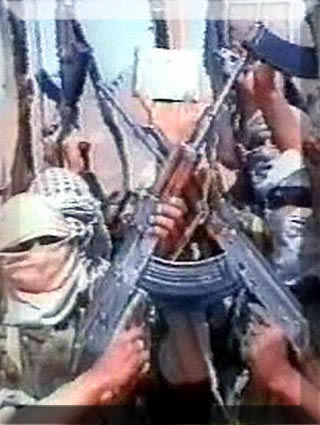 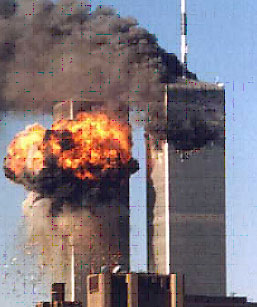 Проблема терроризма в России. Бесланская трагедия.
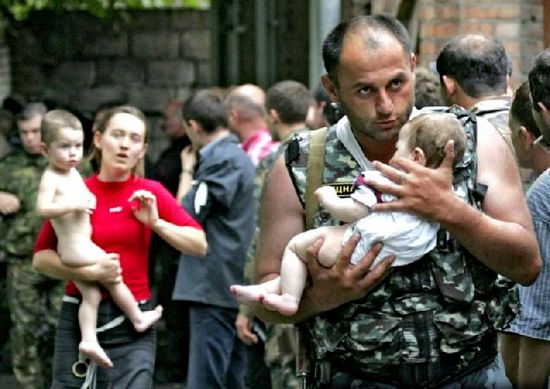 Причины терроризма в России:
Внешним фактором обострения проблемы терроризма в России стал общий рост числа его проявлений в мире. К внешним стимулам роста терроризма следует отнести резкое превращение России в абсолютно открытое, незащищенное от всего негативного, что есть на Западе, общество.
Россия - полиэтническое и поликонфессиональное государство, в стране проживает около 20 млн. мусульман, часть из которых исповедует его крайние, радикальные течения (те же набирающие силу ваххабиты), связанные с проявлениями насилия и особой жестокости, что демонстрировали чеченские боевики и террористы.
Начало трагедии
1 сентября 2004 в североосетинском Беслане ничто не предвещало беды. Дети, сопровождаемые родителями, шли в школу. На торжественной линейке у средней школы №1 собралось несколько сотен человек. Внезапно на линейку ворвались вооруженные люди и начали загонять собравшихся в школу. Так началась Бесланская беда.
Хроника захвата школы
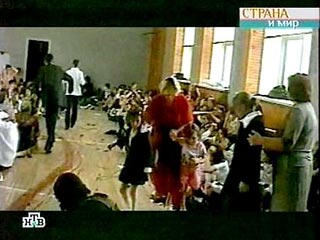 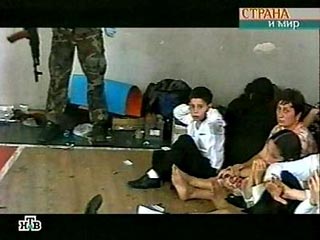 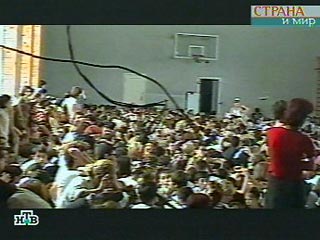 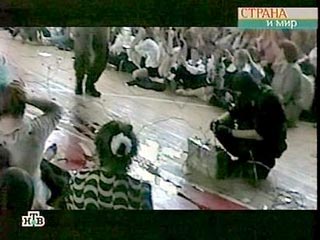 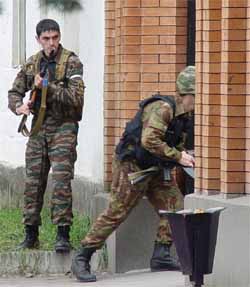 Штурм
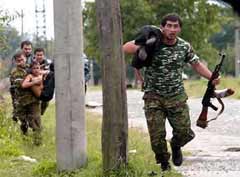 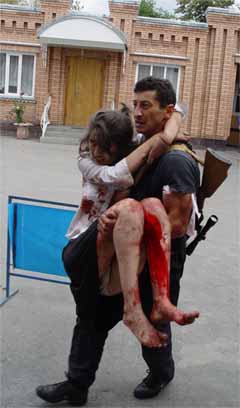 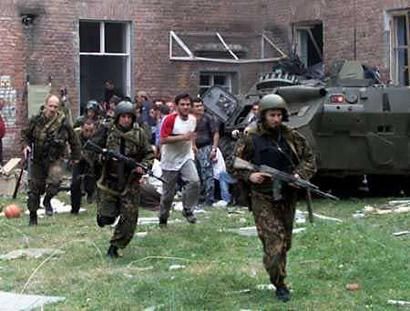 Ужас трагедии
Трагедия в бесланской школе потрясла мир. Сотни человек, большинство из которых дети, несколько дней удерживались террористами в заминированном здании. Свыше 350 погибших, более 700 раненых, 100 с лишним пропавших без вести.
Разрушенная школа
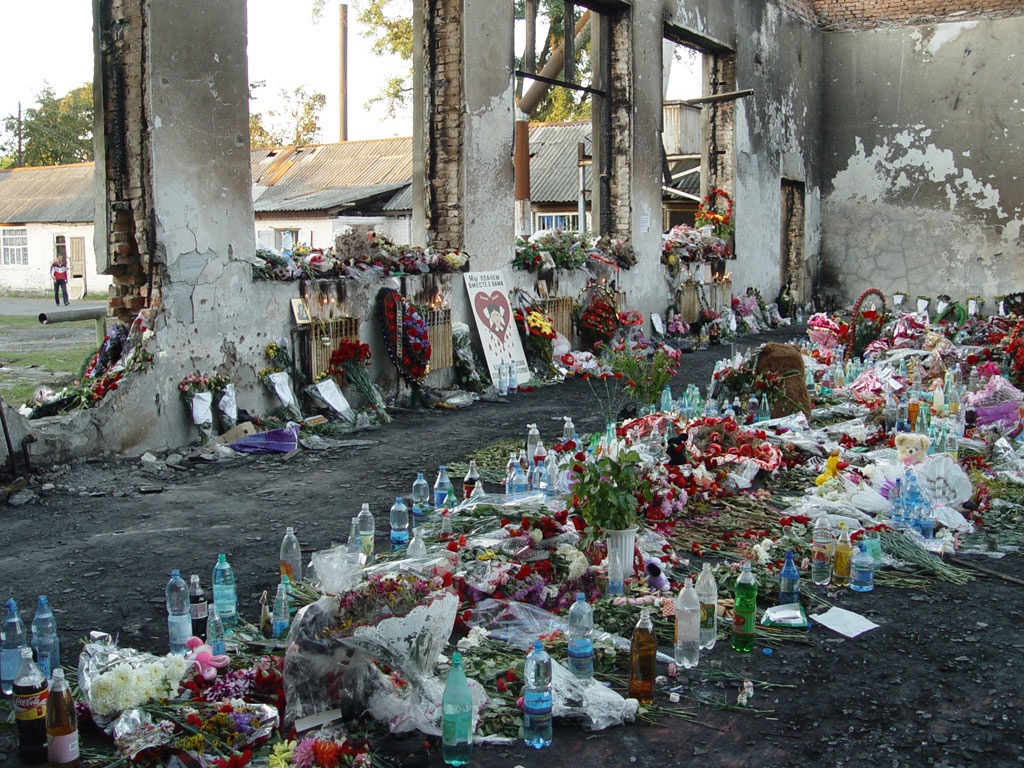 Беслан хоронит своих детей
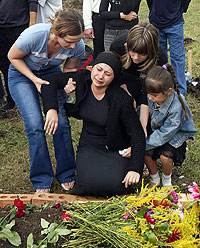 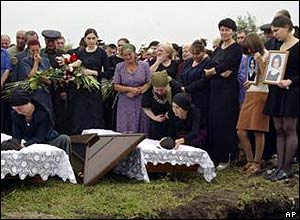 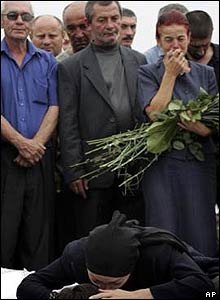 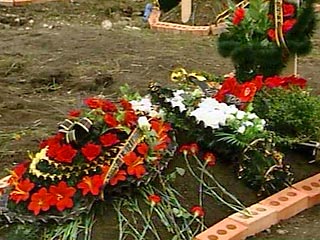 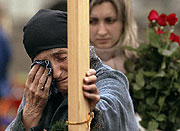 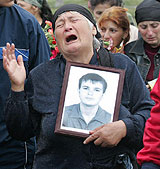 Великое горе
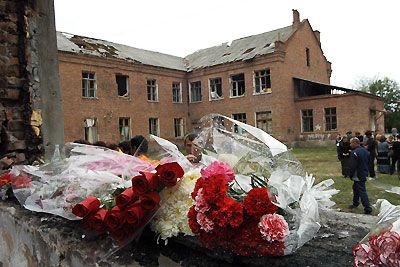 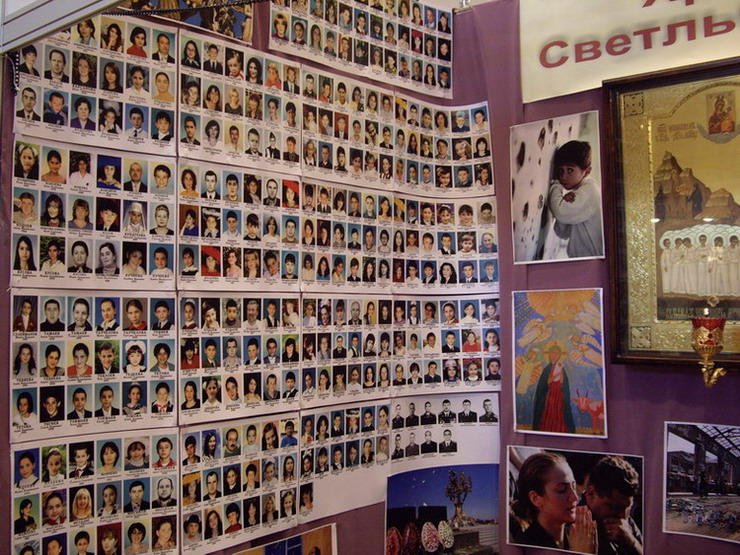 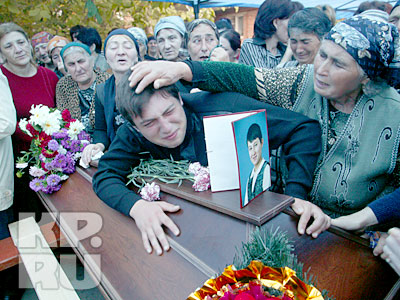 Литература по проекту
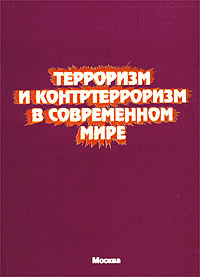 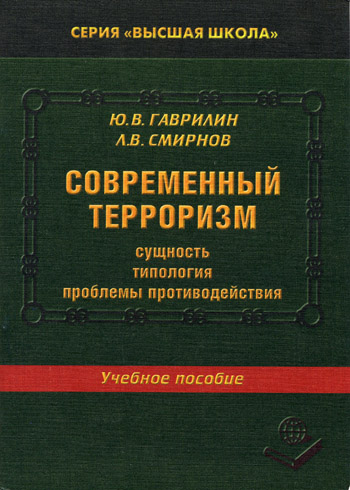 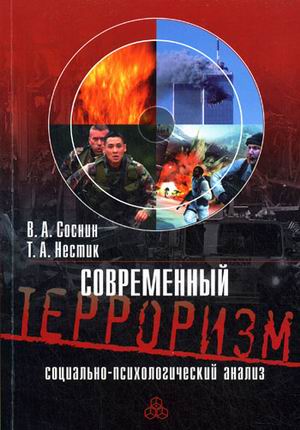 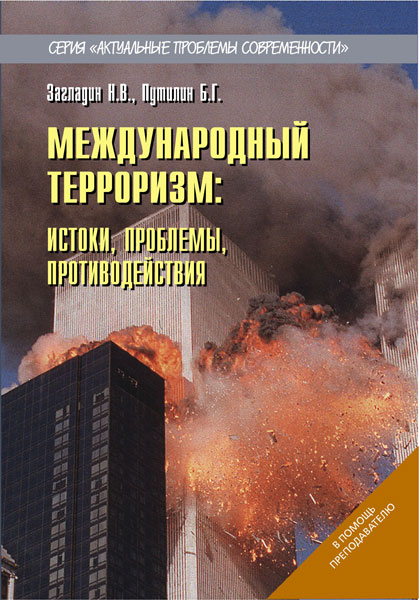 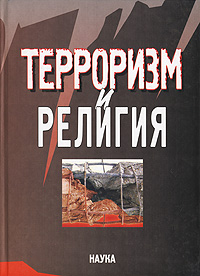 Проектную работу подготовила Пилосян Яна -  10 «А» класс
Школа № 1022 с этнокультурным (русским) компонентом образования